Who am I talking to?
Who am I talking to?
What’s the Problem?
Which Bank? My Bank!
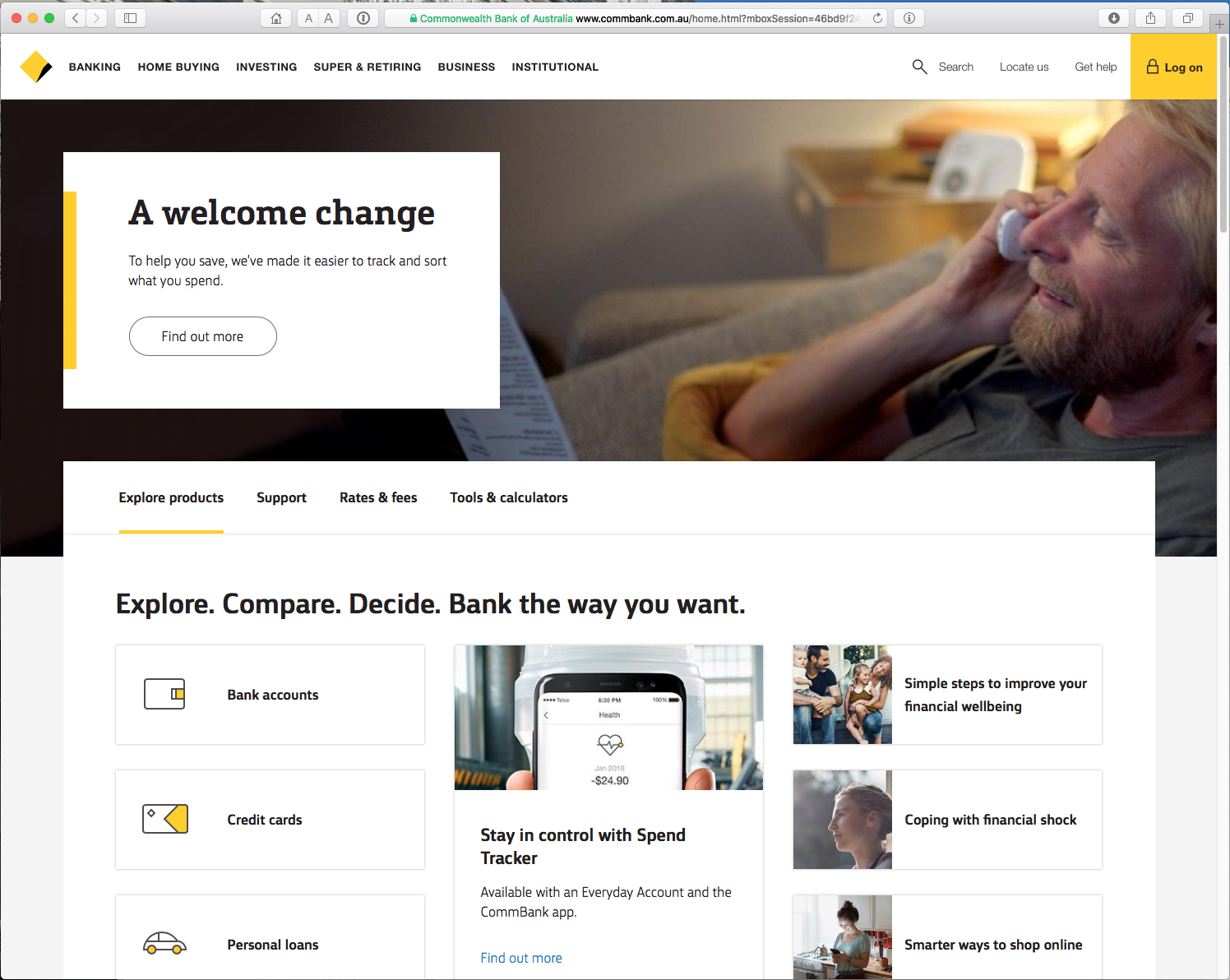 It looks like my bank
But is it my bank?
The Question:
How do you know that you are really going to where you thought you were going to?
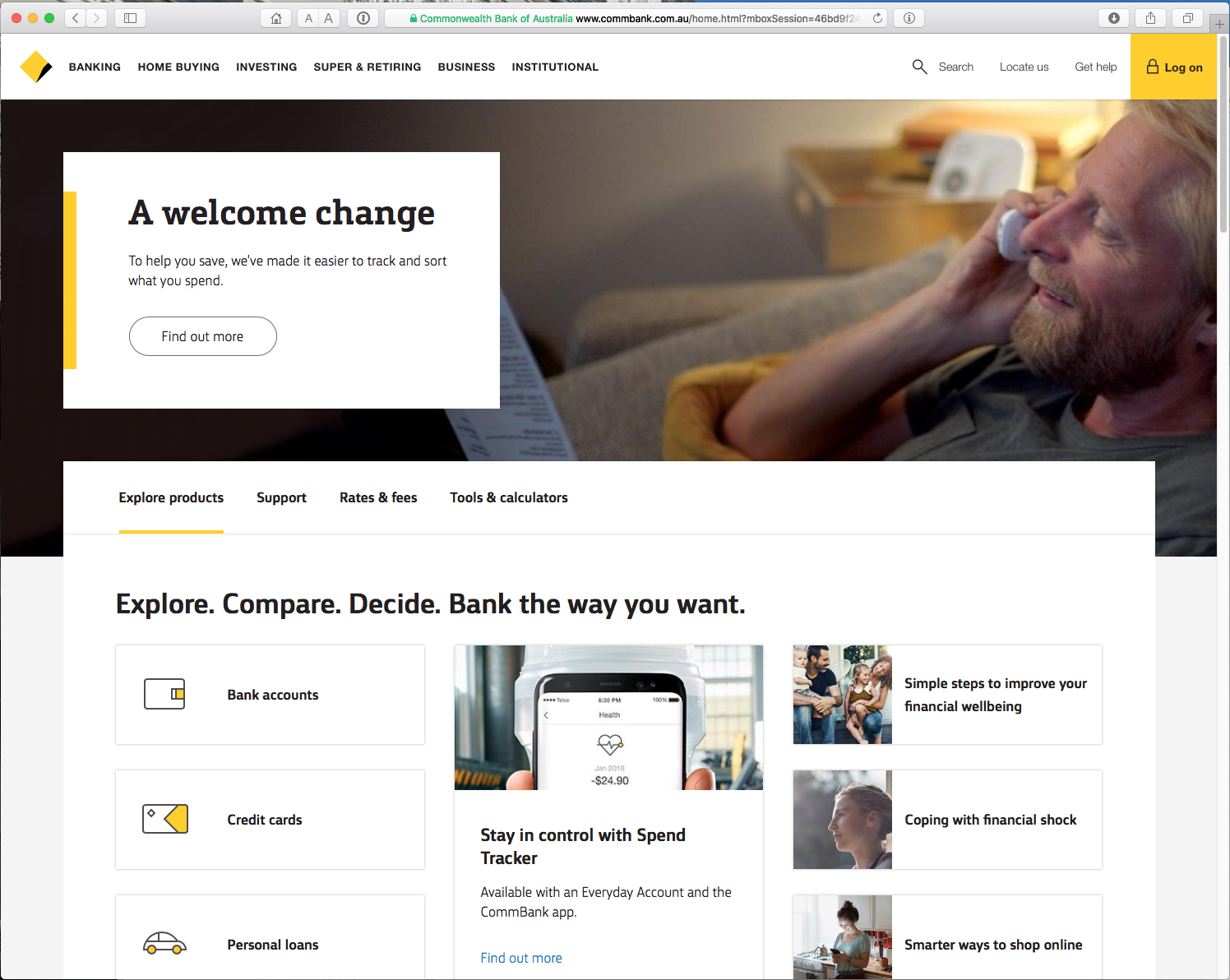 It looks like my bank
But is it my bank?
A Clue!
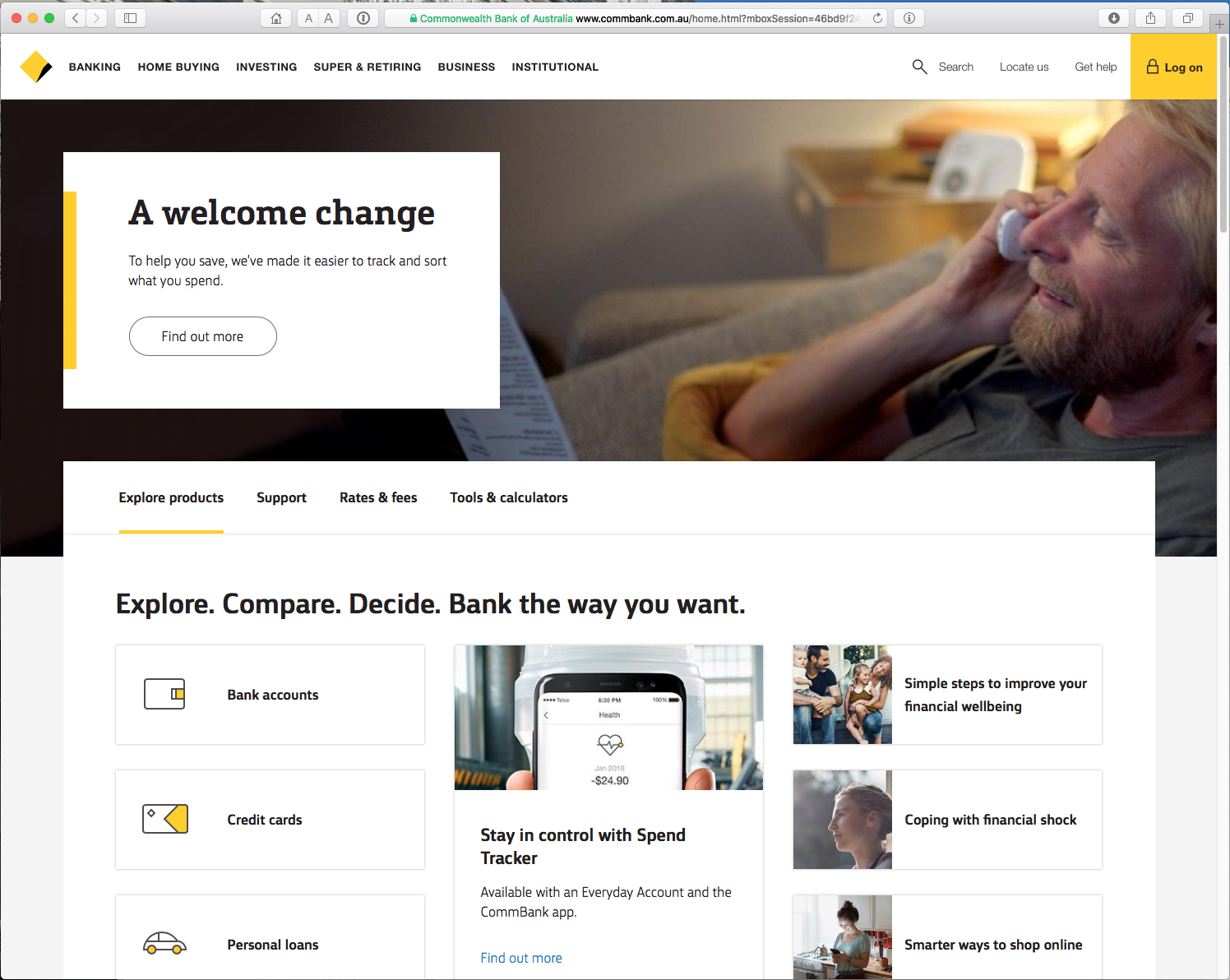 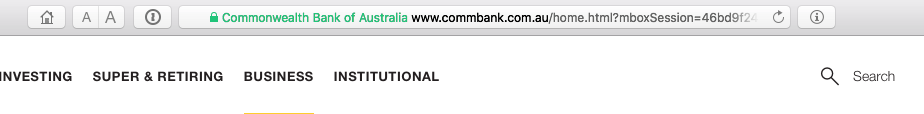 A Clue!
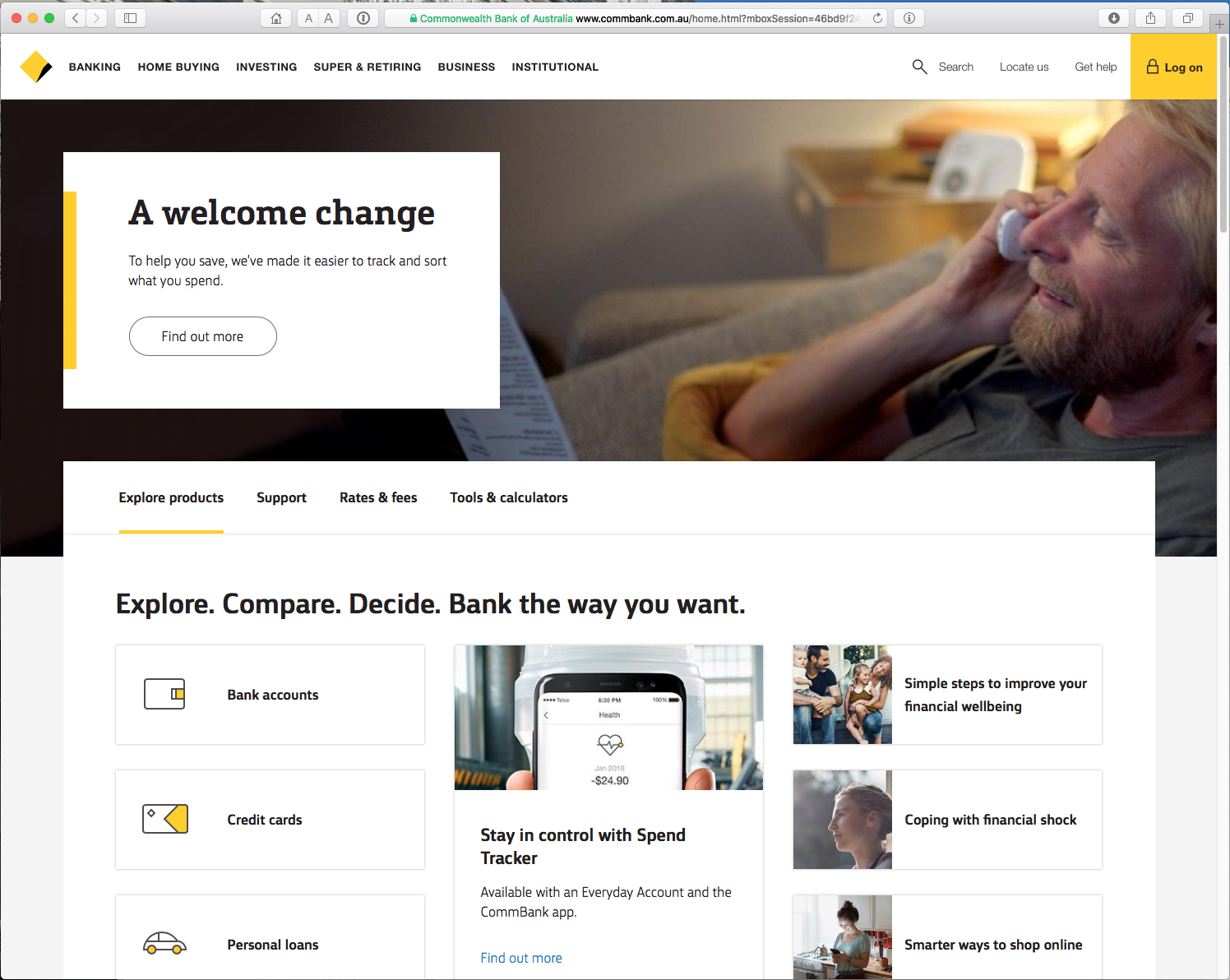 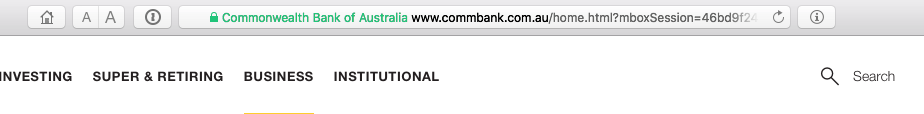 If “green” is all users can rely on, then it’s a pretty unsatisfactory security model!
Leakage
Also, how can you keep your session a secret from wire(less) snoopers?
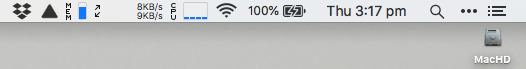 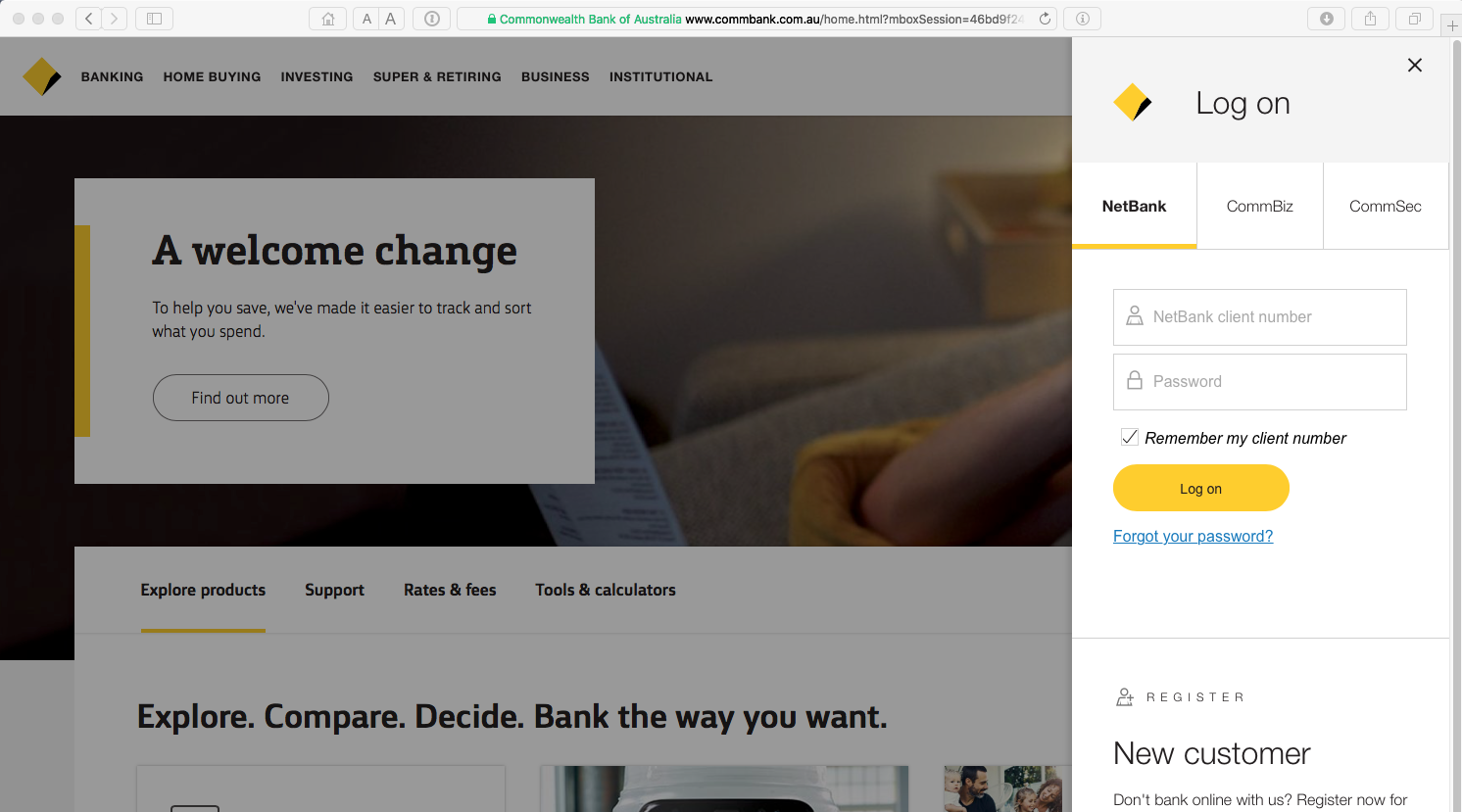 Why is this important?
Because it may not be your bank that you are providing your credentials to

The connection may not be as secure as you might like it to be
Because sometimes…
Just 2 hours was enough!
And numerous other incidents
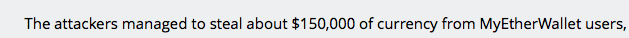 Opening the Connection: First Steps
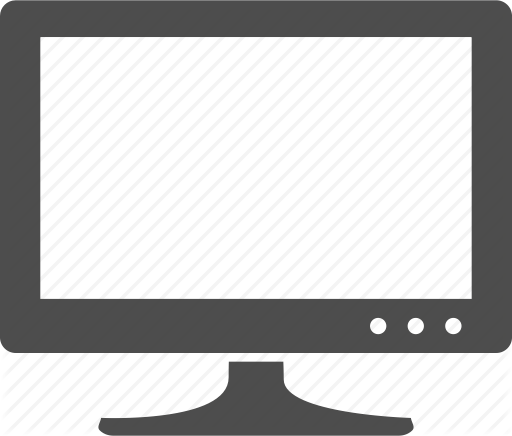 Client:
   DNS Query:
          www.commbank.com.au?
DNS Response:
23.77.138.30
   

 TCP Session:
          TCP Connect 23.77.138.30, port 443
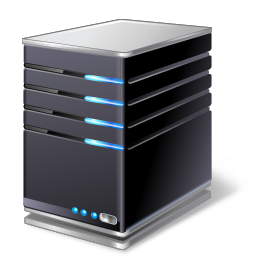 Here’s what happens when I connect to  my bank

The first step is a DNS transaction to get an IP address

Then a TCP session is started
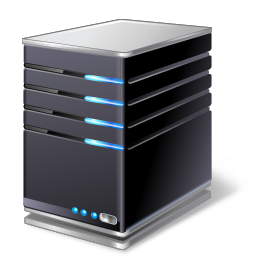 Hang on…
$ dig -x 23.77.138.30 +short
a23-77-138-30.deploy.static.akamaitechnologies.com.

That’s not an IP addresses that was allocated to the Commonwealth Bank!

The Commonwealth Bank of Australia has been assigned the address blocks:
140.168.0.0 - 140.168.255.255 and 
203.17.185.0 - 203.17.185.255
Hang on…
$ dig -x 23.77.138.30 +short
a23-77-138-30.deploy.static.akamaitechnologies.com.

That’s an Akamai address block 

And I am NOT a customer of the Internet Bank of Akamai!
Why should my browser trust that 23.77.138.30 is really the “proper” web site for the Commonwealth Bank of Australia, and not some dastardly evil scam designed to steal my passwords and my money?
A tricker question…
How can my browser tell the difference between an intended truth and a lie?
Secure Connections using TLS 1.2
https://rhsecurity.wordpress.com/tag/tls/
Secure Connections using TLS 1.2
https://rhsecurity.wordpress.com/tag/tls/
Secure Connections using TLS 1.2
How does the browser client
“recognise” this certificate
as the “right” certificate?
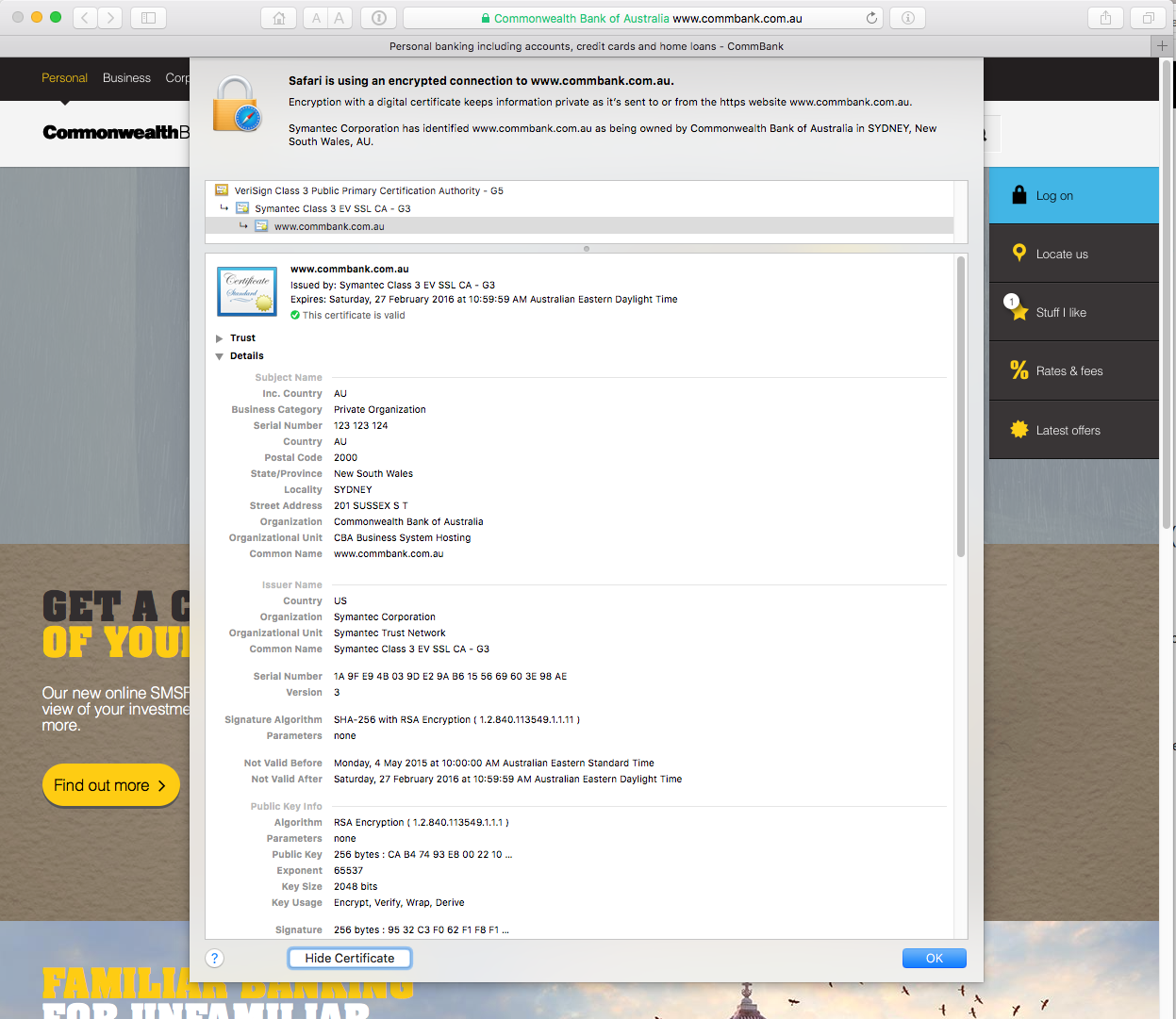 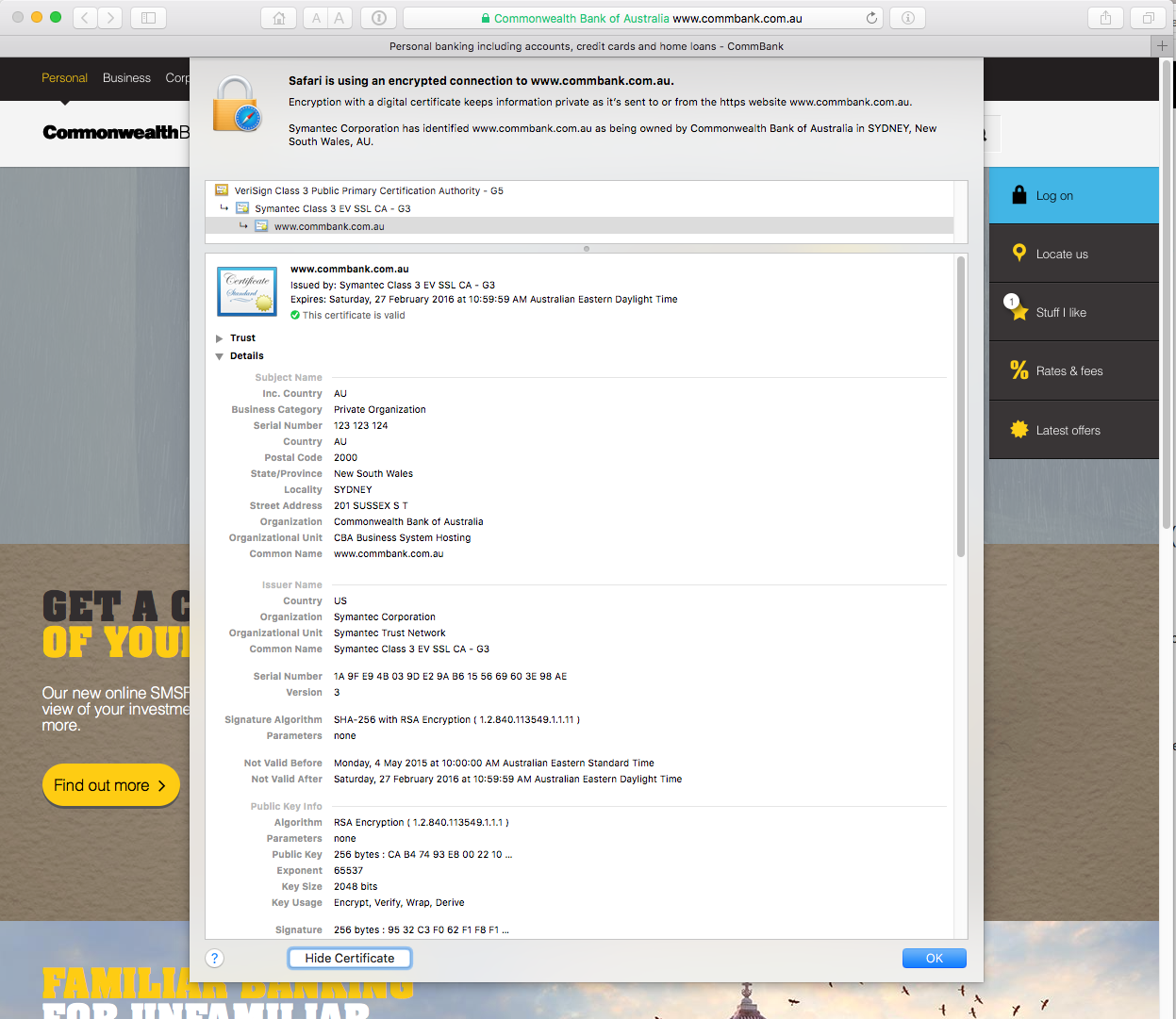 How did my browser know that this is a valid cert?
Domain Name Certification
The Commonwealth Bank of Australia has generated a key pair
And they passed a certificate signing request to a company called “Symantec”
Who was willing to vouch (in a certificate) that the entity who goes by the domain name of  www.commbank.com.au also has a certain public key value
So if I can associate this public key with a connection then I have a high degree of confidence that I’ve connected to an entity that is able to demonstrate knowledge of the private key for www.commbank.com.au, as long as I am prepared to trust Symantec and the certificates that they issue
Symantec NEVER lie!
Domain Name Certification
The Commonwealth Bank of Australia has generated a key pair
And they passed a certificate signing request to a company called “Symantec”
Who was willing to vouch (in a certificate) that the entity who goes by the domain name of  www.commbank.com.au also has a certain public key value
So if I can associate this public key with a connection then I have a high degree of confidence that I’ve connected to an entity that is able to demonstrate knowledge of the private key for www.commbank.com.au, as long as I am prepared to trust Symantec and the certificates that they issue
Symantec NEVER lie!
Why should I trust them?
Local Trust
The cert I’m being asked to trust was issued by a certification authority that my browser already trusts – so I trust that cert!
Local Trust or Local Credulity*?
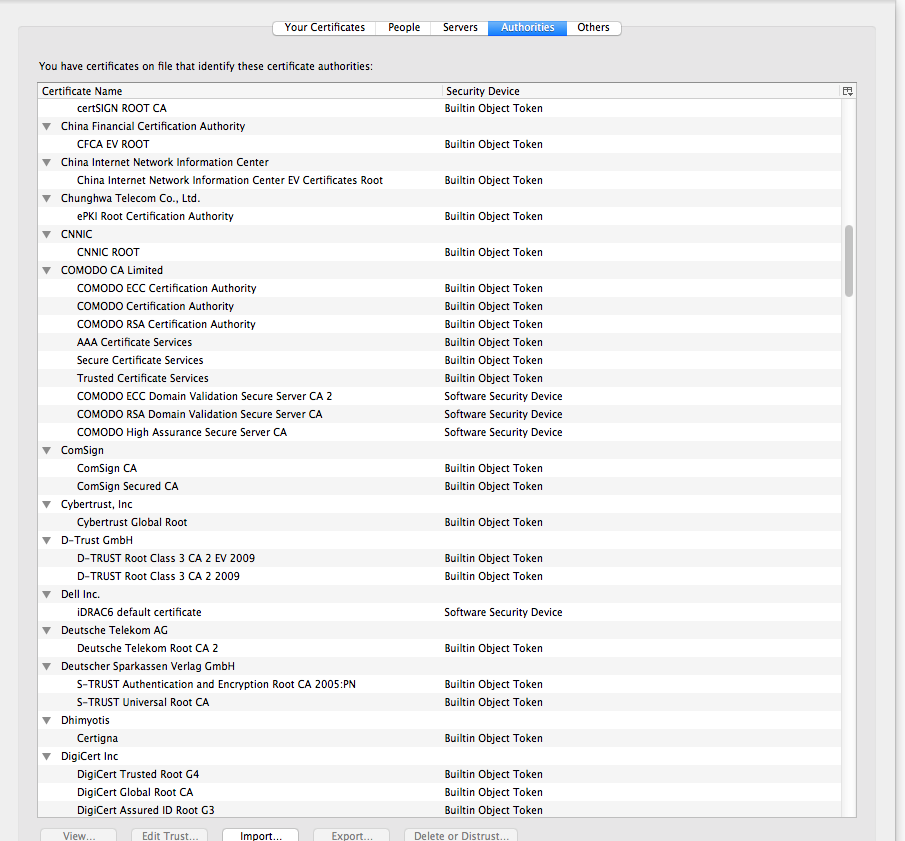 That’s a big list of people to 
Trust

Are they all trustable?
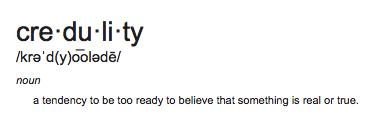 *
Local Trust or Local Credulity*?
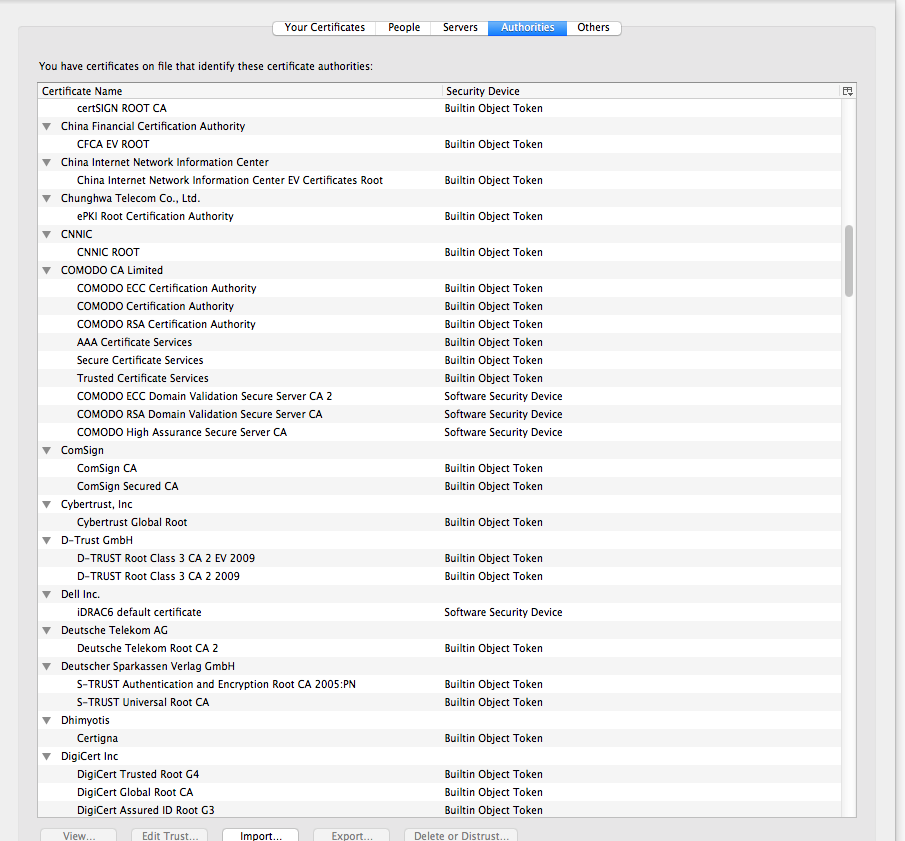 That’s a big list of people to 
Trust

Are they all trustable?
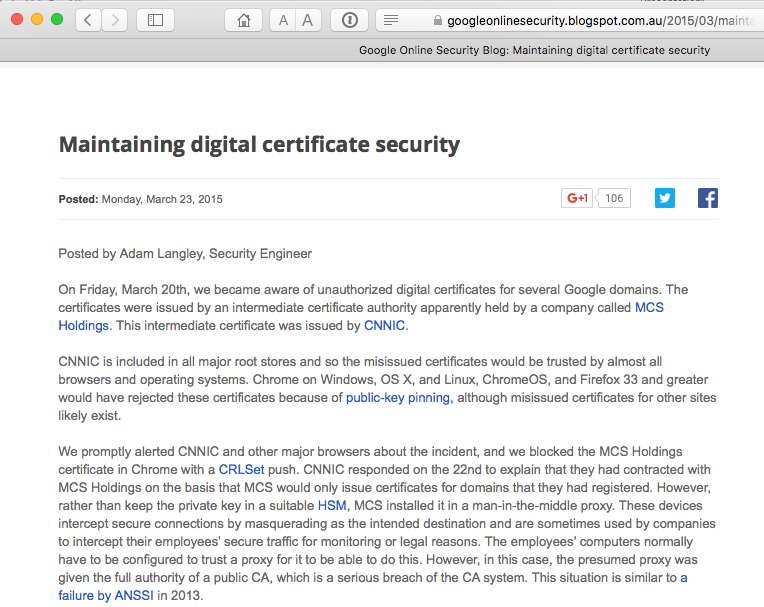 Evidently Not!
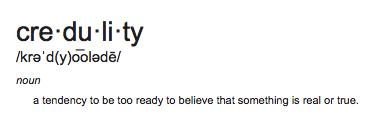 *
Local Trust or Local Credulity*?
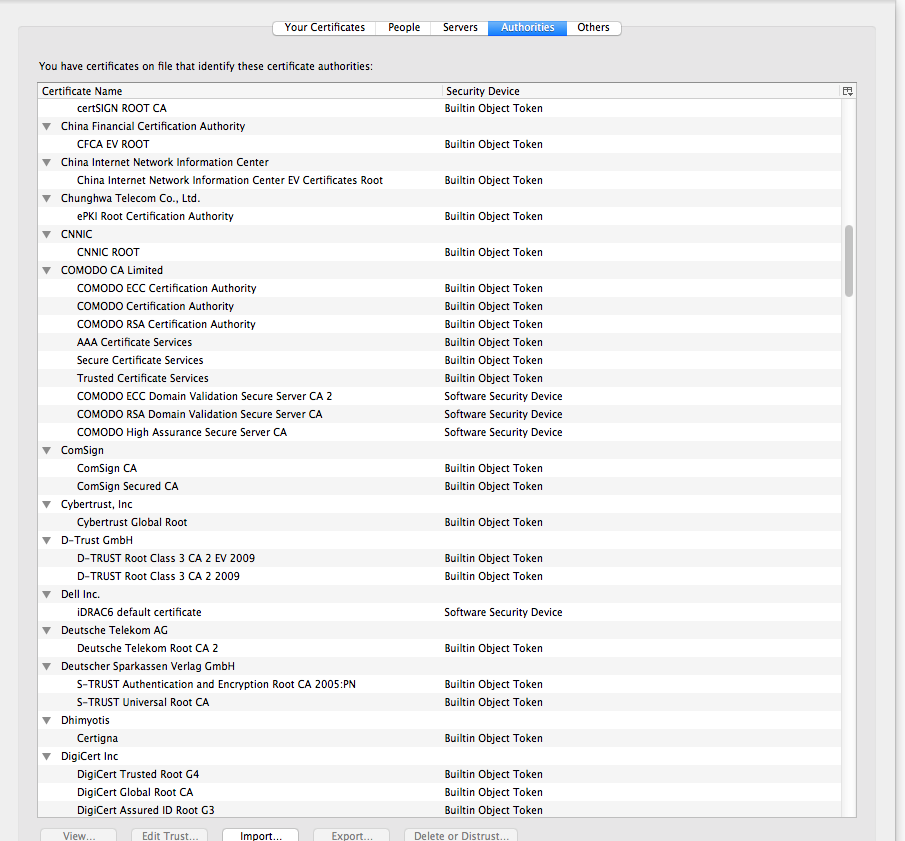 That’s a big list of people to 
Trust

Are they all trustable?
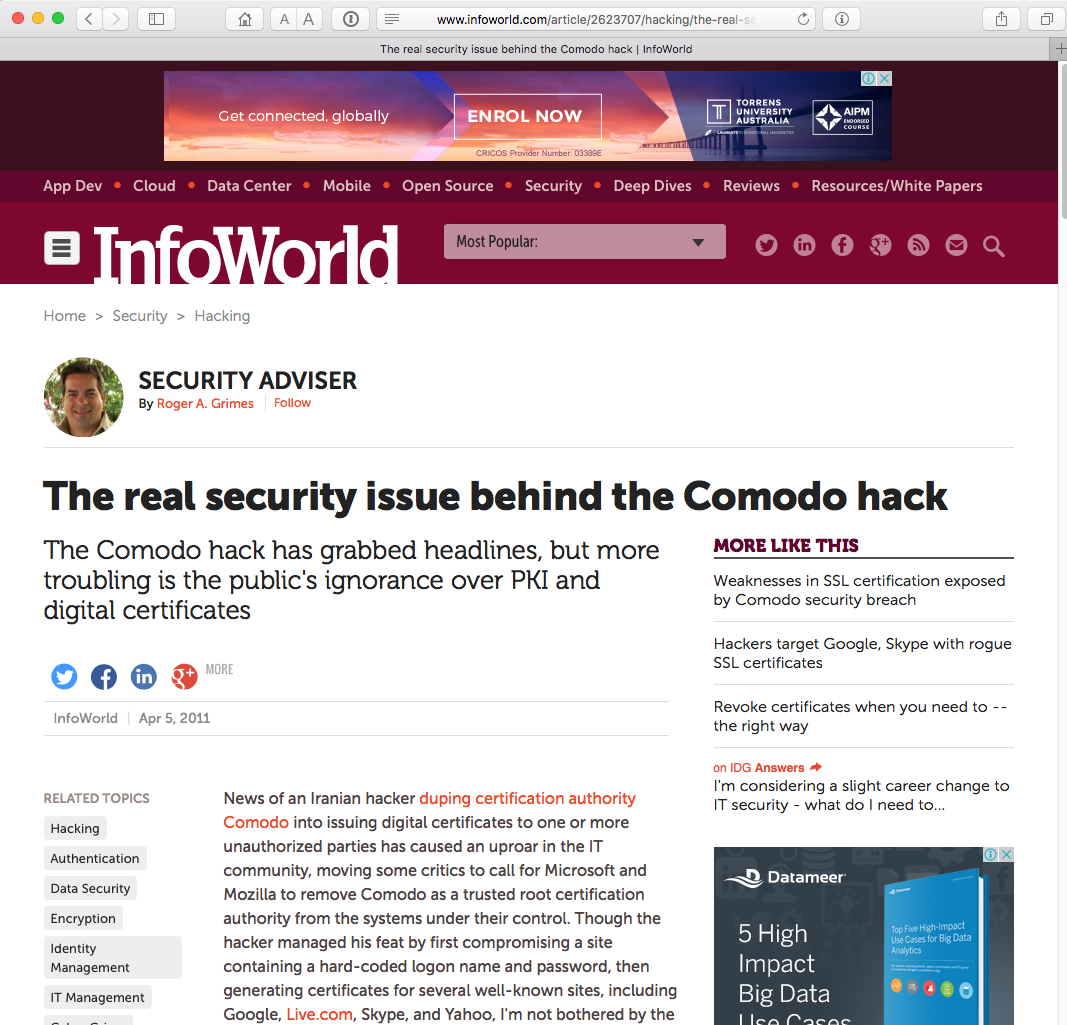 Evidently Not!
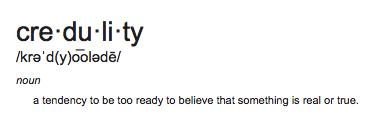 *
But my bank used Symantec
And Symantec NEVER lies in the certificates they issue
Never?
Well, hardly ever
http://arstechnica.com/security/2017/01/already-on-probation-symantec-issues-more-illegit-https-certificates/
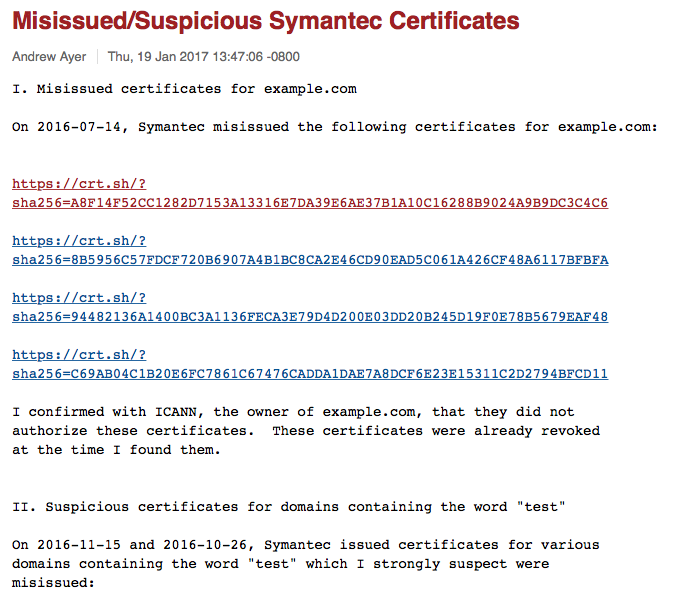 Well, hardly ever
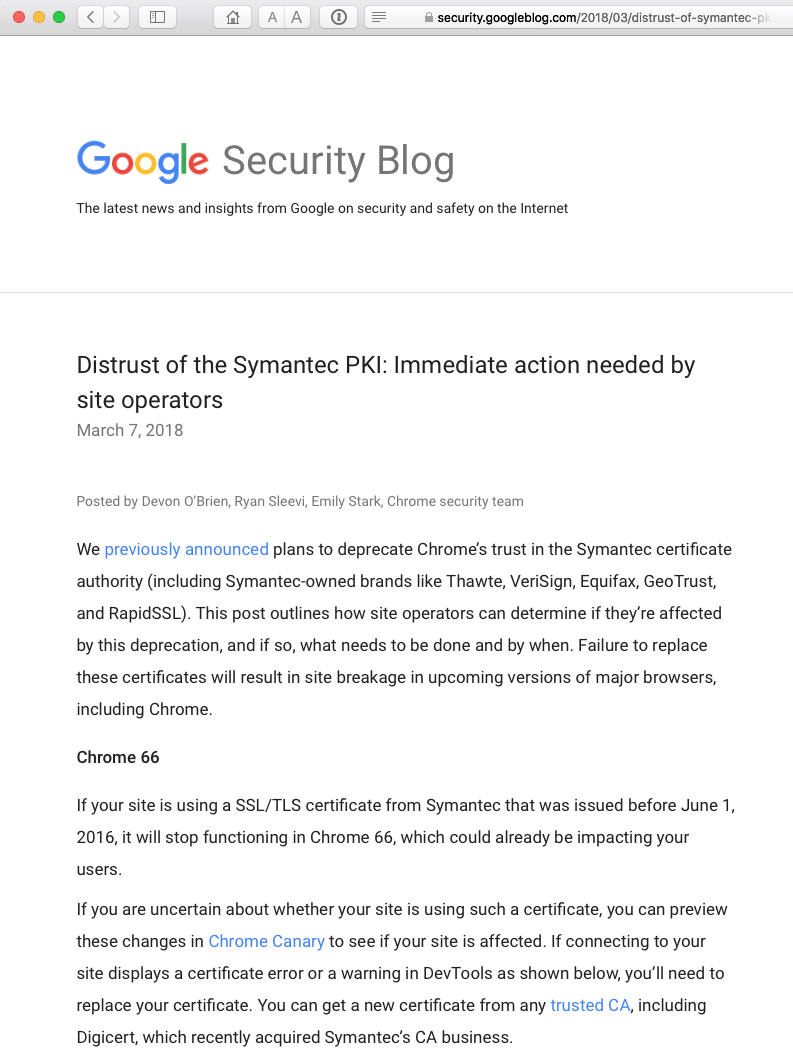 http://arstechnica.com/security/2017/01/already-on-probation-symantec-issues-more-illegit-https-certificates/
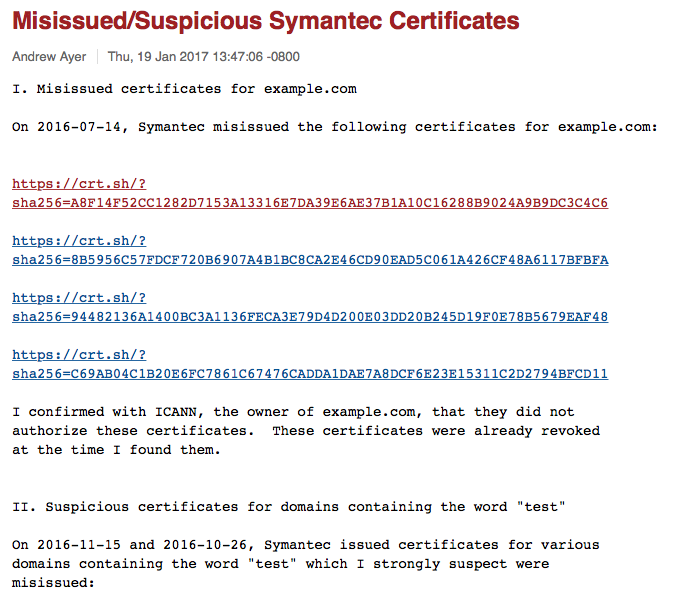 What’s going wrong here?
The TLS handshake cannot specify which CA should be used by the client to validate the digital certificate that describes the server’s public key
The result is that your browser will allow any CA to be used to validate a certificate!
Which is an exploited weakness in the CA model
What’s going wrong here?
There is no incentive for quality in the CA marketplace
Why pay more for any certificate when the entire CA structure is only as strong as the weakest CA?
And you browser trusts a LOT of CAs!
About 60 – 100 CA’s
About 1,500 Subordinate RA’s
Operated by 650 different organisations
In a market for security
Where CA’s compete with each other for market share
And quality offers no protection
Than what ‘wins’ in the market?
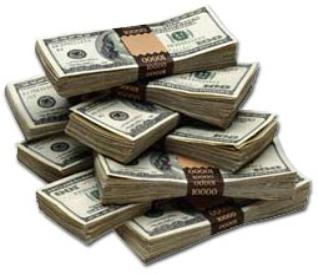 Sustainable
Cheap!
Resilient
Secure
Trusted
Privacy
In a market for security
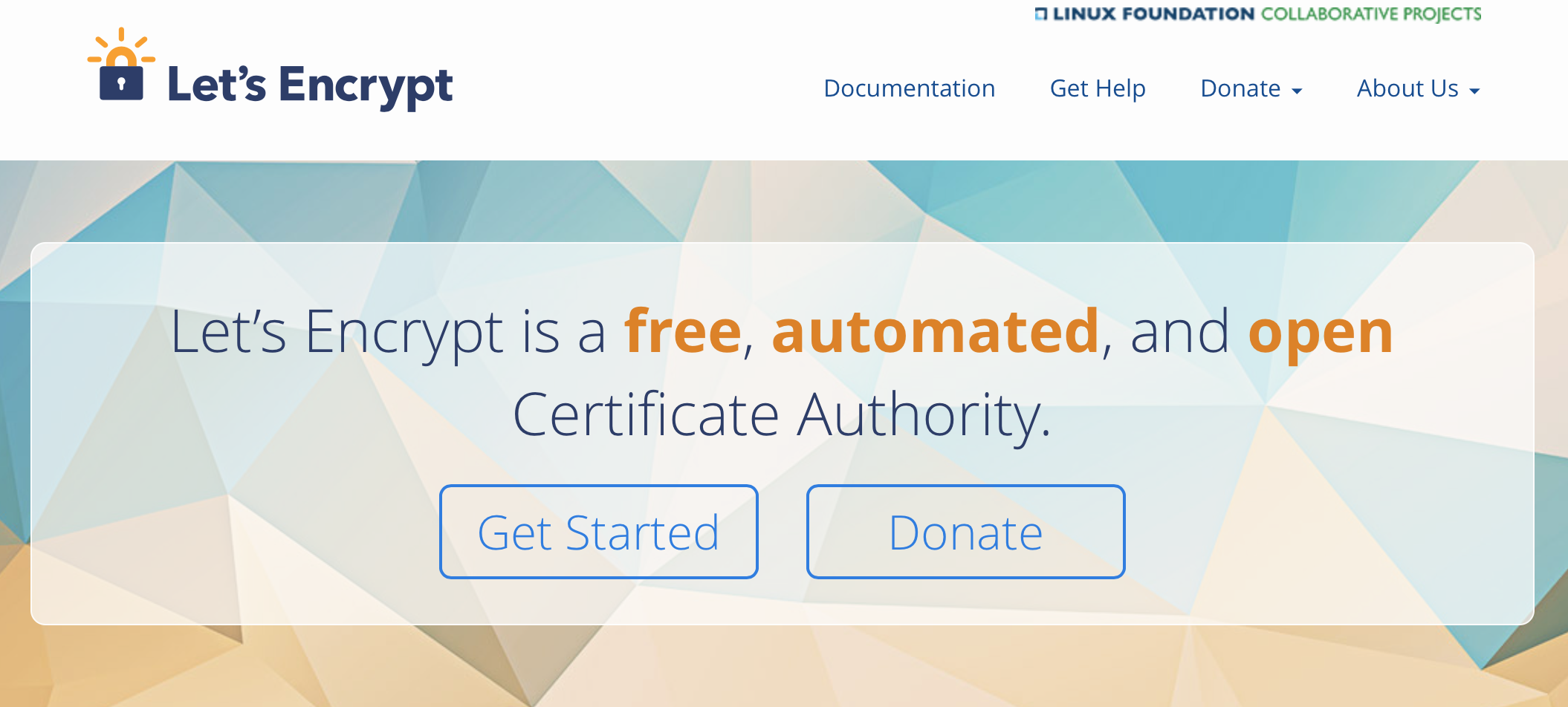 Where CA’s compete with each other for market share
And quality offers no protection
Than what ‘wins’ in the market?
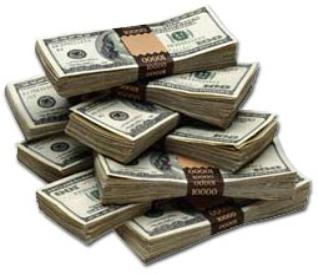 Sustainable
Cheap!
Resilient
Secure
Trusted
Privacy
Who am I talking to?
What can we do about it?
What can we do about it?
The problem with “who am I talking to?” lies in the situation of widely distributed trust in the WebPKI CA environment
How can we improve this situation?
Is this your Certificate?
How can a user be assured that the certificate that they are being presented with, signed and published by a CA that their browser / platform is prepared to trust, is the genuine certificate?
Certificate Transparency
Certificate Transparency is the current response from the CAB Forum
CT is an effort to make the problem everyone’s problem by requiring all trusted CAs to publish immutable logs of all the certificates they issue
analogous to blockchain for each CA, but with a centralised authority model
Certificate Transparency
Make the problem everyone’s problem by requiring all trusted CAs to publish all the certificates they issue
Leave it to the service publisher to figure out if a fake cert has been issued and logged in the CT logs
But what then?
How does the user figure out whether the service point they are accessing has been attacked with a fake cert?
Certificate Transparency is Naïve!
CT attempts to set a universal threshold that all CAs must pass in order to be trusted by a browser
But won’t really protect my browsing
Inspection of CT logs by third parties is not fast, thorough, timely nor effective
And revocation of certs requires browsers to perform revocation checks every time (which they don’t)
Brief (and even long-held) windows of opportunity for exploits still exist
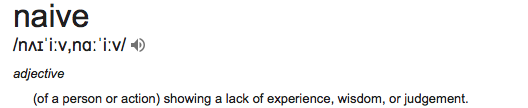 Pinning: Narrowing the Trust Space
CA / Public Key Pinning
Communicate to the client which CA  / which certificate / which public key to trust for a given service name
Exactly how to undertake this communication in a way that is tamperproof is the challenge
Coded Browser Pinning
https://code.google.com/p/chromium/codesearch#chromium/src/net/http/transport_security_state_static.json
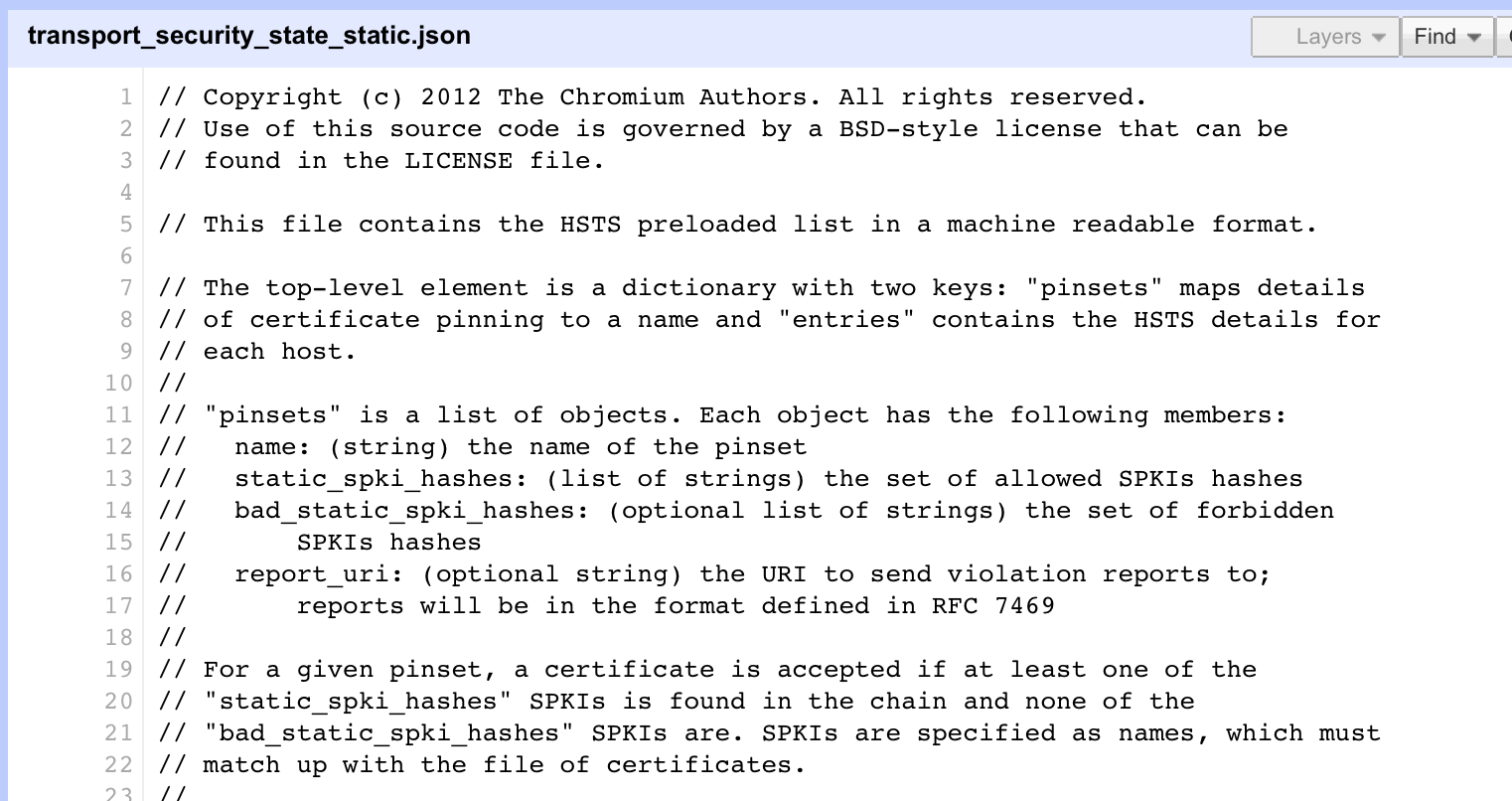 Coded Browser Pinning
https://code.google.com/p/chromium/codesearch#chromium/src/net/http/transport_security_state_static.json
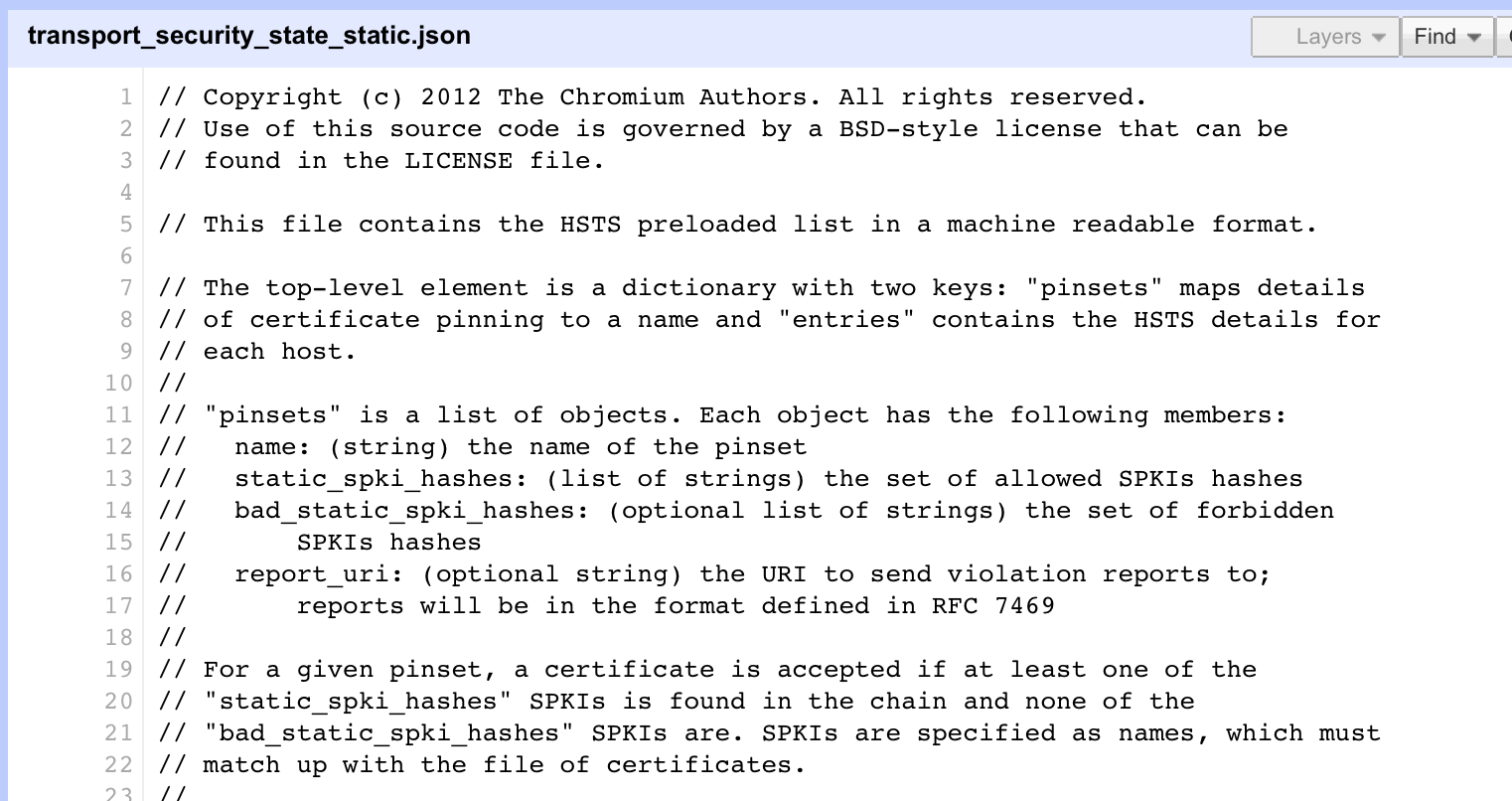 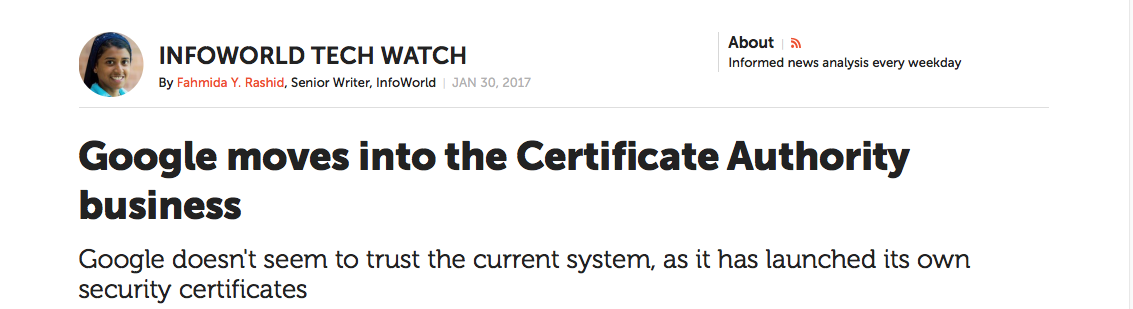 Coded Browser Pinning
https://code.google.com/p/chromium/codesearch#chromium/src/net/http/transport_security_state_static.json
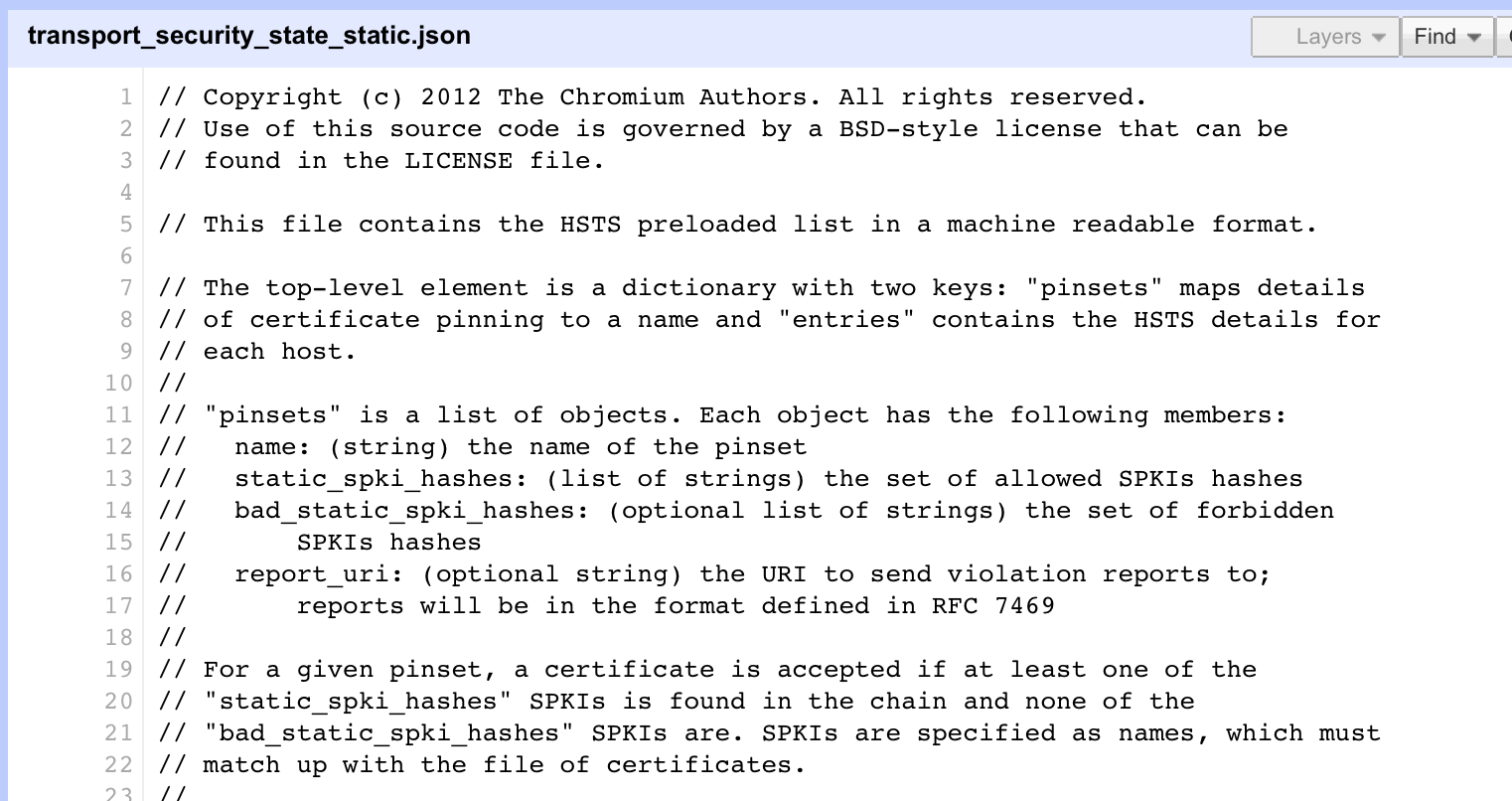 It’s not a totally insane idea -- until you realise that it appears to be completely unscaleable!

It’s just Google protecting itself and no one else
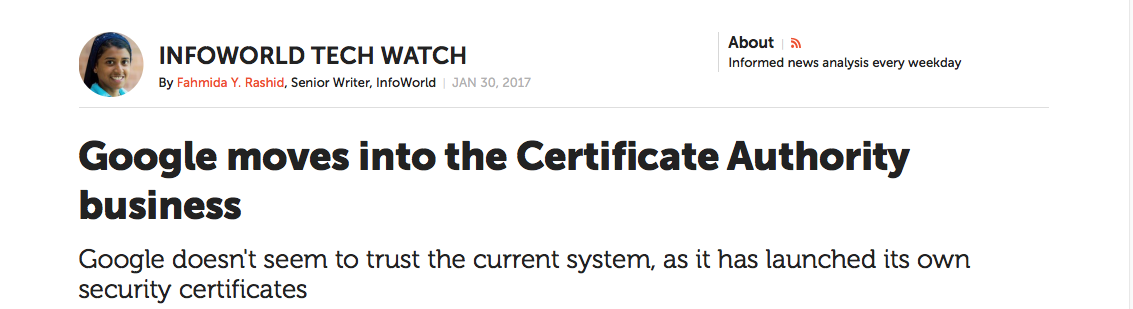 Content Pinning
HPKP
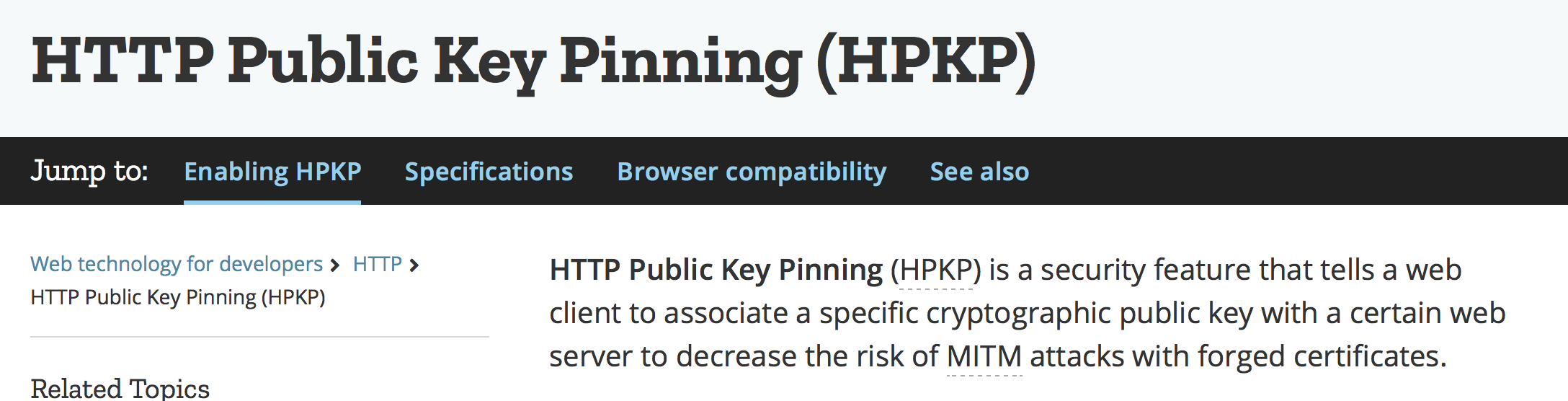 Content Pinning with HPKP
The issues here include 
CA migration can become really convoluted
There appears to be a Trust on First Use issue
A MITM attack could withhold the HPKP record, or even substitute its own

Is the effort worth it? Low deployment numbers suggest otherwise!

The Google Chrome team recently deprecated support for HPKP in Chrome because of its perceived complexity and potential side-effects.
DNS Pinning
Where better to find out the public key associated with a DNS-named service than to look it up in the DNS?
If you are prepared to believe the DNS to give you an IP address for the service, then why wouldn’t you also trust the DNS to give you the right pinning record?
(As long as you are using DNSSEC, of course!)
CAA Pinning
Use a DNS record to specify which CA(s) may issue a WebPKI certificate for a domain 
Specified in RFC 6844
It’s not clear how CAA protects a user 
If a user can subvert a CA then its likely that they would also be able to subvert the CA’s CAA check
Unless the user is also prepared to retrieve and check the CAA record then this appears to largely a palliative measure
But if the user checks the CAA record, then why not just use DANE?
DANE Pinning
Use a DNS server record to: 
specify which CA(s) may issue a WebPKI certificate for connections to a service
	or
specify which EE public key certificate should be presented to the user when connecting to a service
	or
specify which public key will be used  when connecting to a service
DANE Pinning
Use a DNS server record to: 
specify which CA(s) may issue a WebPKI certificate for connections to a service
	or
specify which EE public key certificate should be presented to the user when connecting to a service
	or
specify which public key will be used  when connecting to a service
Note that CAA is used to pin domains in the DNS while DANE is used to pin service records in the DNS
TLS with DANE
Client receives server cert in Server Hello
Client lookups the DNS for the TLSA Resource Record of the domain name
Client validates the presented certificate against the TLSA RR
Client performs Client Key exchange
TLS Connections
DNS
TLSA query
Public Key
Cert
DANE Does DNS via a Browser Extension
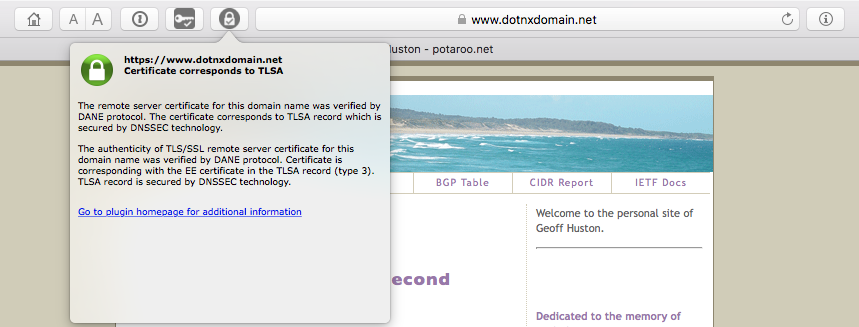 But…
DNSSEC as we know it today is just not good enough
DNSSEC validation should not be outsourced to the recursive resolver - setting the AD bit in a DNS response is not good enough
A client needs to directly validate the DNSSEC-signed DANE response
This requires more DNS queries
And this takes (too much) time
And we get pushback from browser vendoras
Faster DNSSEC Validation?
RFC 7901 - CHAIN Query Requests in DNS
Allows a client to make an “omnibus” DNS query to a recursive resolver to retrieve the set of DNSSEC RRs between the QNAME and a trust point in a single DNS transaction
DANE as a TLS Extension?
draft-ietf-tls-dnssec-chain-extension-07
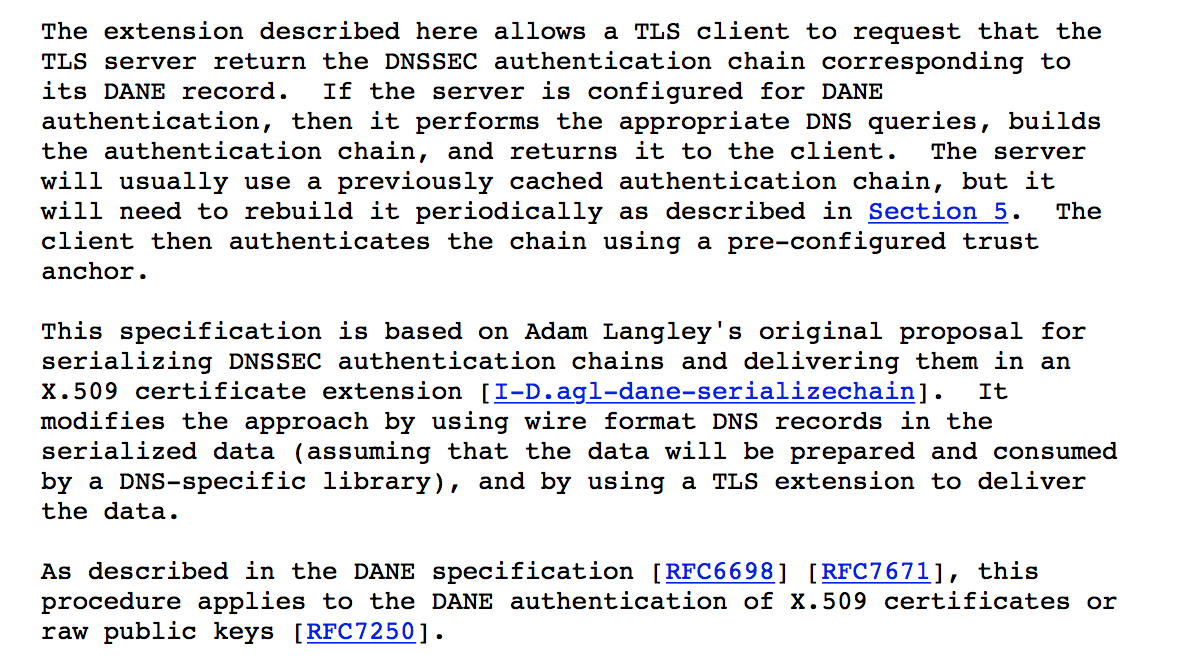 TLS + DANE Chain Connections
Local copy of DNS root zone KSK
Public Key
Cert
DNSSEC validation
+TLSA+DNSSEC Chain
DANE CERT Pinning record
What now?
It appears that we still need WebPKI certs for the moment, but we need to make them more robust in the face of continued attack

DANE+DNSSEC could useful in adding assurance to the WebPKI in a role of WebPKI CA pinning
So far we have not figured out how to reliably catch instances of withholding a DNS TLS extension without paying a DNS query time delay penalty
Which implies that DANE TLS extension probably represents one more thing to go wrong  without a compelling case that can be made about what it actually manages to do to protect the user
Or we can work out a way to catch withholding efficiently
Conclusions
Corrupting a trusted CA is a nightmare scenario for the WebPKI

DANE appears to offer a natural and compelling alternative to the WebPKI by offering a dynamic system that provides authenticated data to the user that does not rely on expansive trust

But there are some issues that exist in the DNS, DNSSEC and DANE
Registry practices to ensure that there are very robust defences against domain name hijacking are lacking today and will be lacking tomorrow
Centralising trust in a single model creates a single point of vulnerability for the entire system
The KSK model is fragile
Overloading the DNS with large payloads stresses the UDP-based system beyond their viability, but the case to justify shift to DNS over <X> architectures has a limited value proposition outside of DNSSEC/DANE-based use cases
Thanks